Coffee…How did it get to my cup?
A drink for the ages
[Speaker Notes: Timing – This should take about 1 minute (20 seconds per person)
Welcome to my class on Coffee I hope you enjoy this mini-lesson!
Icebreaker – Please tell us your name, and describe the best and worst coffee that you have experienced in your life!  Also What is the way you enjoy coffee the best?]
CoffeeBreaker
Tell me your name and NAIT program you teach.
What is your preferred beverage?
Water
Coffee
Tea
Soft Drinks
Adult Beverages

Place your answer in the Chat Box!
Agenda
At the end of this lesson, you will be able to;
Describe the journey of coffee from discovery to today
Differentiate between the two most common types of coffee
Describe tips for making a great cup of coffee
3
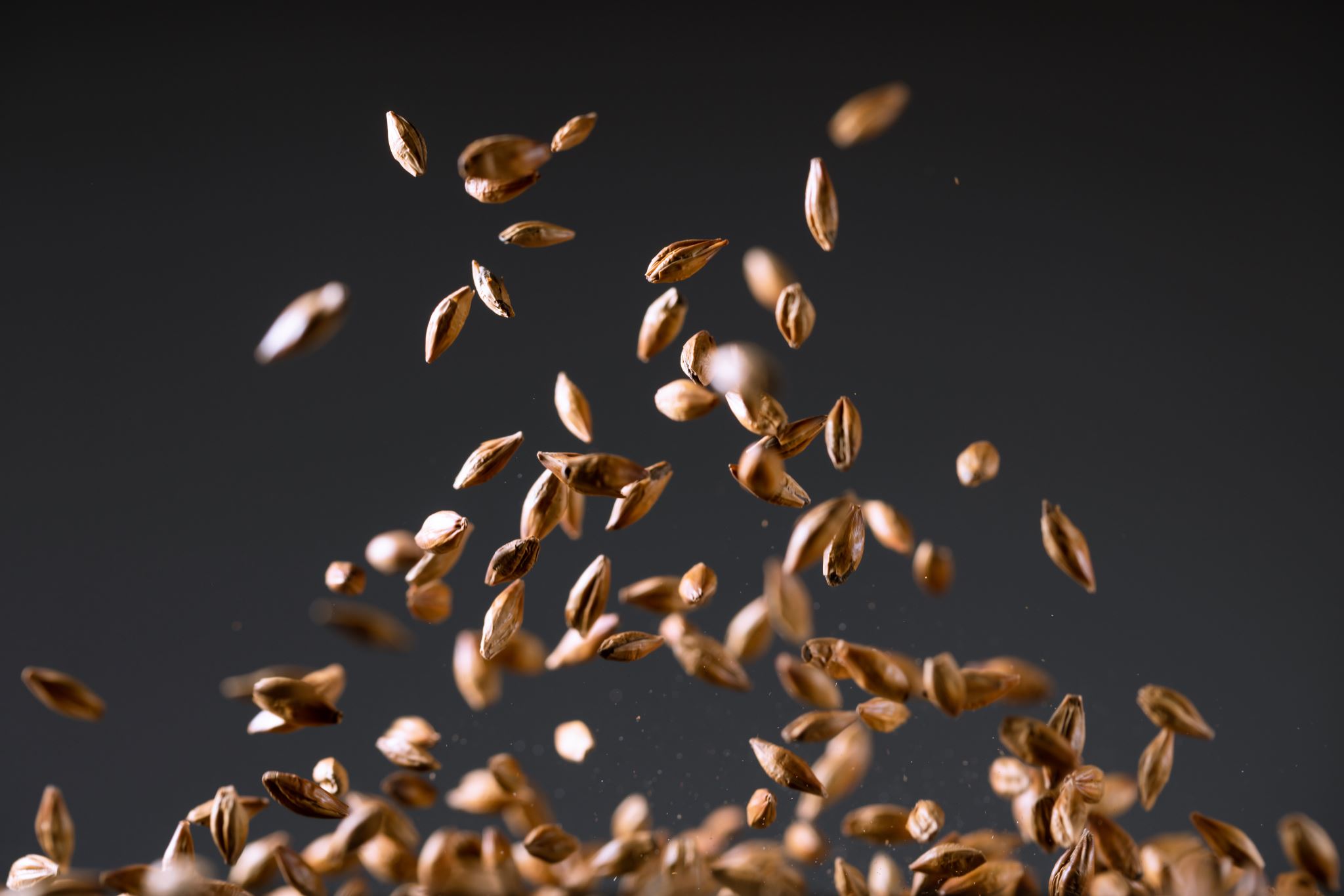 History of Coffee
Myths and Legends 
9th century goat herder, Kaldi, noticed his goats acting strange after eating berries from a specific tree

Sheik Omar, exiled from Mocha and tried eating the berries 
he found them to be bitter so 
he tried roasting them – they became hard
He tried boiling them – and found the aromatic brown liquid that sustained him until his recall to Mocha

15th century 
Ahmed al-Ghaffer – notes that coffee is roasted and brewed
1401 Ali Ben Omar – may have introduced coffee to Arabia
4
[Speaker Notes: The early history of coffee is shrouded in mystery.  One thing is for sure, they found the stimulant effects of the caffeine to be beneficial.  Whether it was from goats acting strange to Sufi mystics using it to augment their prayers 
Kaldi – May not be a real story but it makes for a good tale.  
Sheik Omar – was said to be a Sufi, or Islam mystical follower, who had the power to heal.  He was exiled from Mocha Yemem and in order to sustain himself in the desert he found the berries from a coffee plant and tried eating the red cherry.  He found them to be bitter so he tried roasting them to improve the flaviour, he found the beans just got hard.  He then tried boiling them to soften the bean, and this produced a brown aromatic liquid that he drank and he found it gave him energy
Ahmed al-Ghaffer – Middle of the 15th century It is in his accounts that it is noted that coffee is roasted and brewed
Ali Ben Omar]
Travels of Coffee
5
[Speaker Notes: Ethopia to Yemen - 
Yemen to the Middle East
Middle East to Europe
Europe to the New World – Coffee brought to New Amsterdam (New York).  Tea is the favoured drink until 1773 After the Boston Tea Party it becomes patriotic to drink coffee]
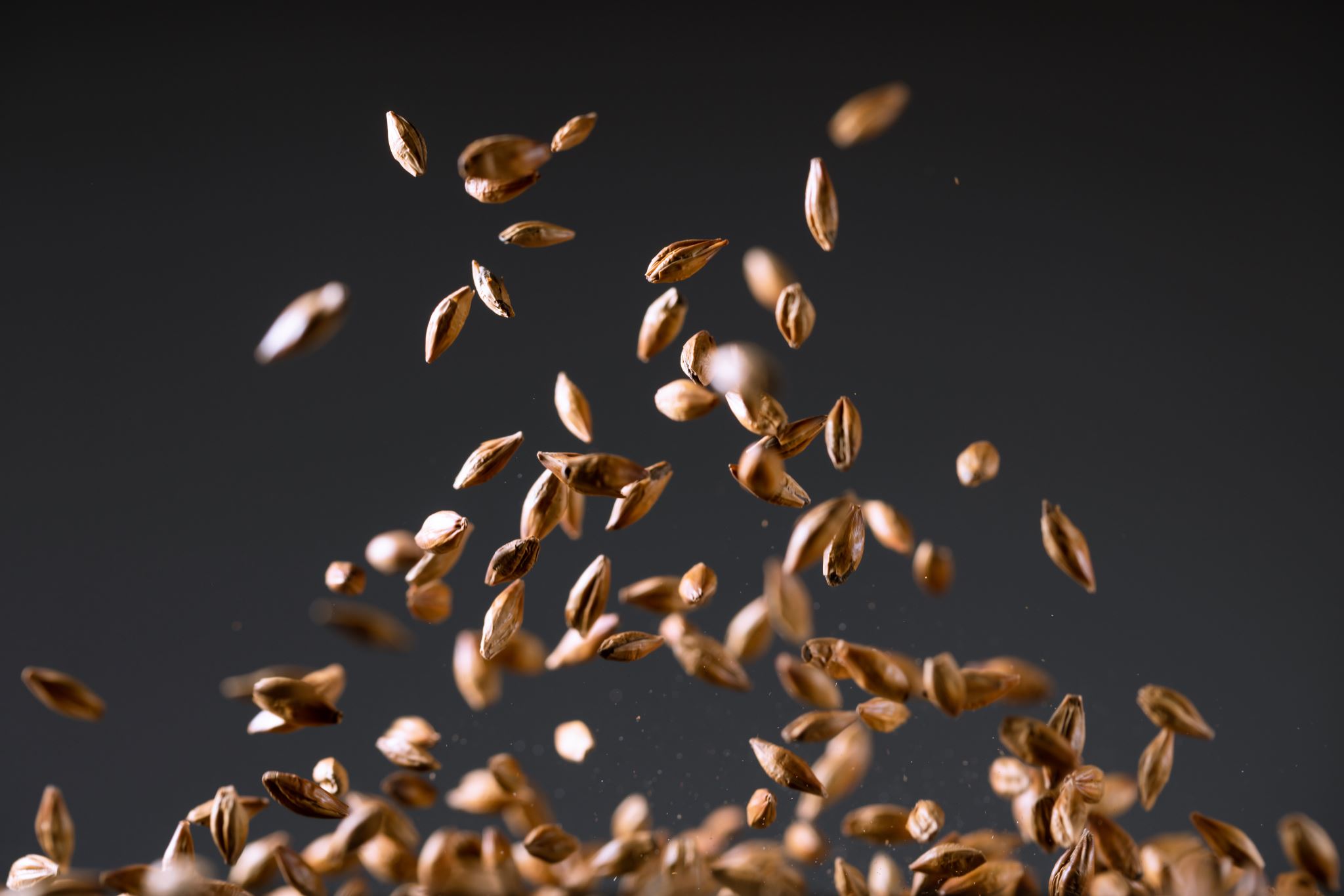 Common Types of Coffee
Arabica
Most common making up about 70% of the world supply
Flatter and more elongated
Grown between 1000 – 2000 meters ASL
Robusta
Makes up about 30% of the worlds coffee supply
A bit heartier than Arabica coffee
Can be grown between 200 – 600 meters ASL
Higher caffeine content than Arabica
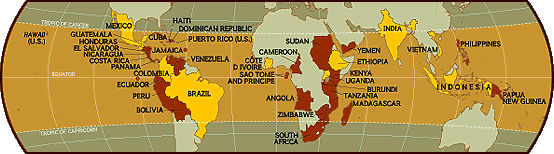 6
This Photo by Unknown Author is licensed under CC BY-SA-NC
[Speaker Notes: Coffee is grown in the “Coffee Belt”  An area around the world that lies between the Tropics of Cancer and Capricorn.  They need stable temperatures, adequate rain, good soil and the proper altitude.  The Pacific “Ring of Fire” contributes to the richness of the soil due to the volcanic activity.
Arabica – Most common coffee bean used in the world.  
Robusta – More caffeine content than Arabica.  More resistant to disease and parasites.

FYI – Caffeine in the coffee plant acts as a natural insecticide (https://elevencoffees.com/why-does-coffee-have-caffeine/ )  And the caffeine attracts pollinators]
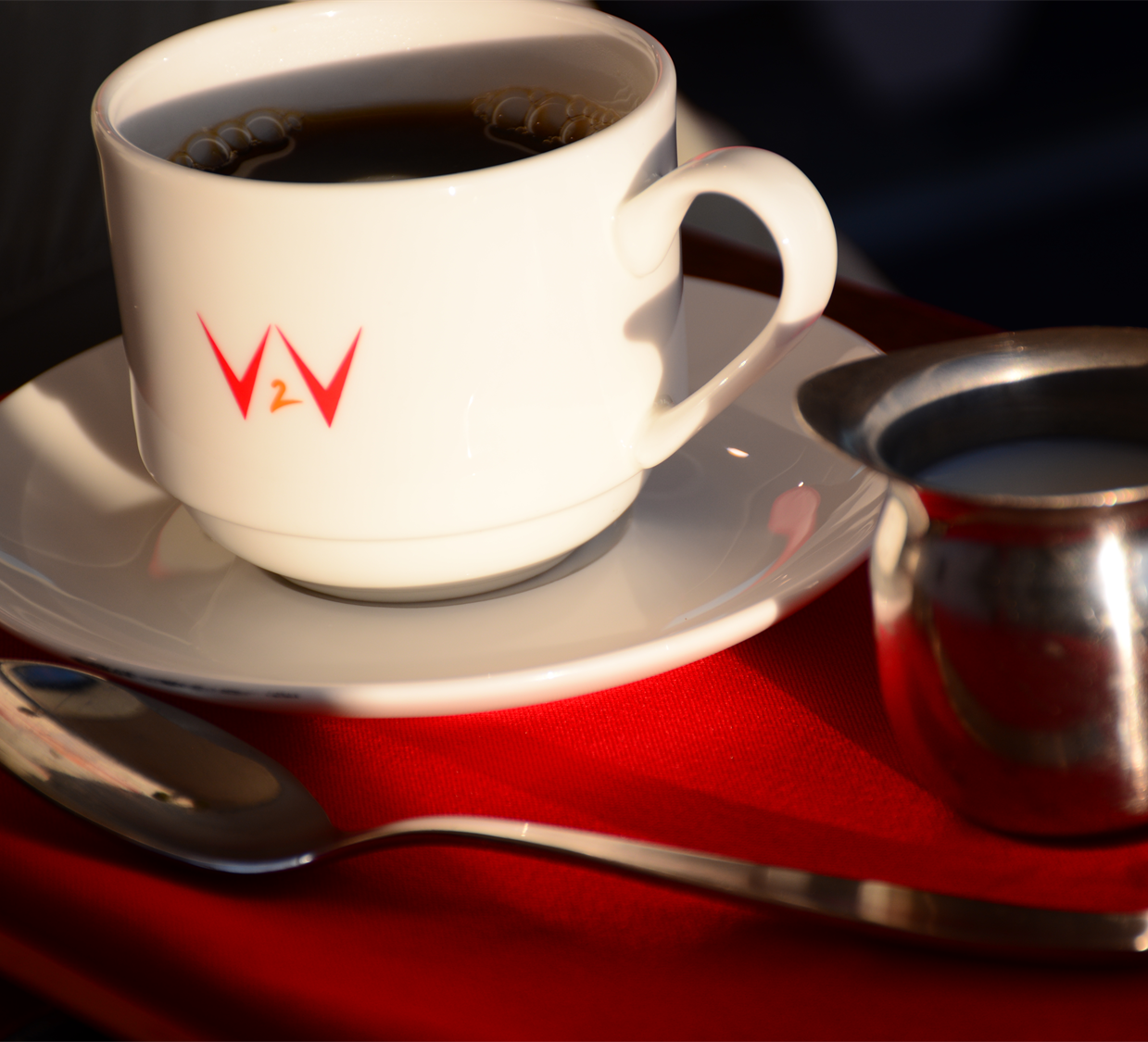 Coffee in my cup
A good cup of coffee depends on a few factors
Good water
Filtered is best
Fresh ground coffee 
Grind just before brewing the coffee
The correct ratio of coffee to water
Rule of thumb; 2 tablespoons to 6 ounces of water
Proper water temperature
About 93 degrees Celsius
7
[Speaker Notes: Good Water – use filtered water for best results
Fresh ground coffee – Although coffee can be stored already ground, for best results grinding coffee just before brewing.  It is also important to match the grind of coffee to the brewing method you plan on using
Correct ratio of coffee to water – A good rule of thumb is to use one to two tablespoons of coffee per 6 ounces of water
Correct water temperature – coffee should be brewed at a temperature of 93 degrees Celsius (195 – 205 degrees Fahrenheit) to extract the coffee from the bean]
Summary
A drink for the ages
We reviewed where coffee came from
How it got to your cup
Tips on making a great cup of coffee
Questions?
[Speaker Notes: Timing – This should take about 1 minute (20 seconds per person)
Welcome to my class on Coffee I hope you enjoy this mini-lesson!
Icebreaker – Please tell us your name, and describe the best and worst coffee that you have experienced in your life!  Also What is the way you enjoy coffee the best?]
Post Test
Coffee originated in what country?
Arabia
Liberia
Ethiopia
Philippines

Answer in the Chat Box
Post Test
Where is coffee grown?
The coffee belt
The subalpine zone
At sea level
In a dry desert environment

Answer in the Chat Box
Post Test
What is the key to great coffee?
Filtered Water
2 tbsp coffee:6 oz water
Proper temperature
All the above

Answer in the Chat Box
References
https://www.ncausa.org/About-Coffee/History-of-Coffee
https://www.pbs.org/food/the-history-kitchen/history-coffee/
https://elevencoffees.com/why-does-coffee-have-caffeine/
https://www.slideshare.net/Andrei911/tomadragonu-coffe
https://districtroasters.com/blogs/news/types-of-coffee-beans
https://www.coffeeassoc.com/how-to-brew-coffee/